Gaspillage
17 L litres
44 KG
Gaspillage alimentaire 
Chez Théo
Résultats d’une semaine de pesées
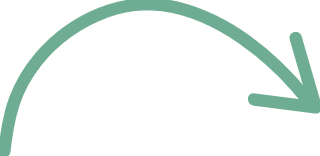 SOUPE
Retour plateaux
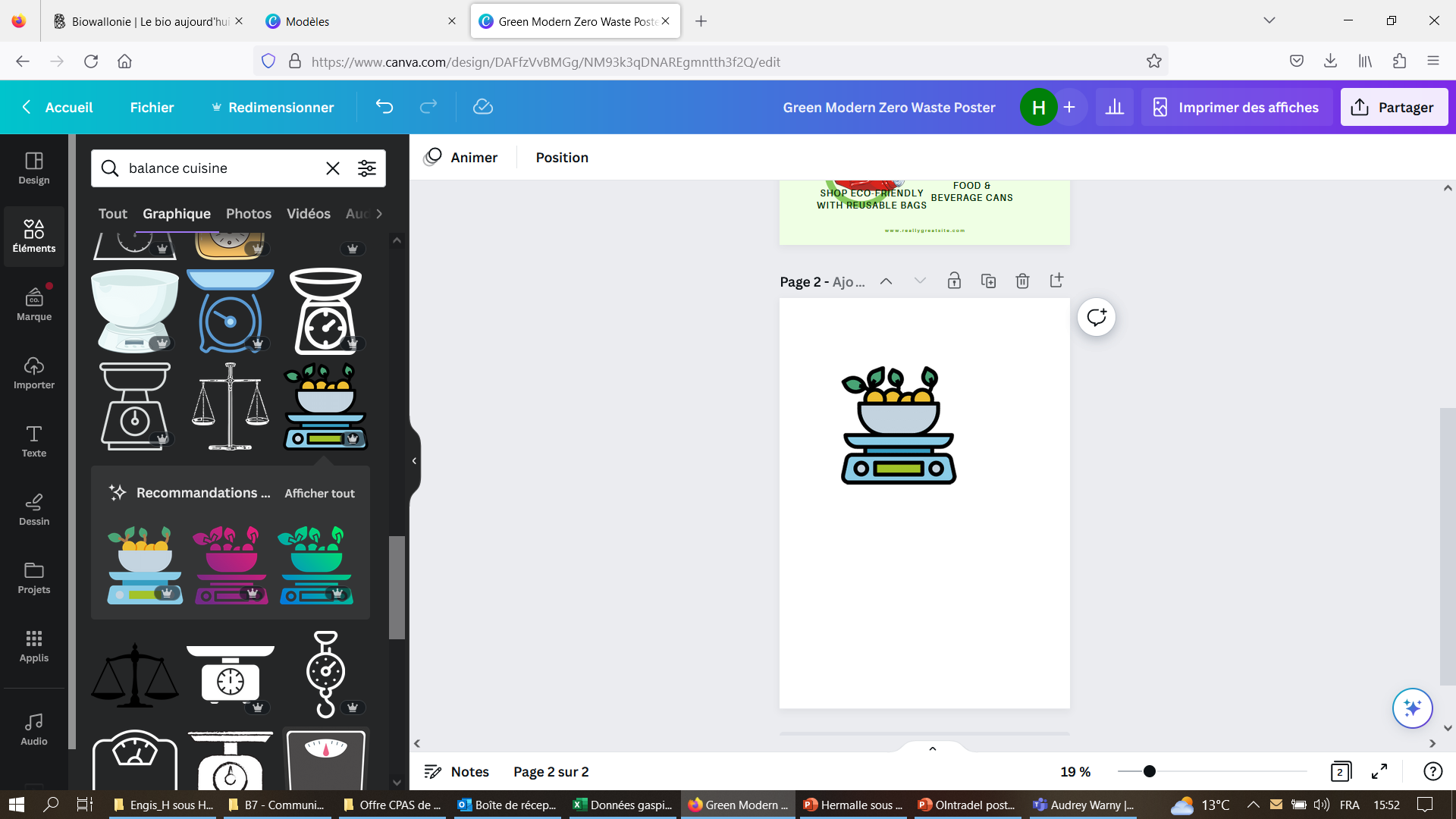 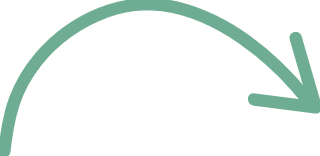 61,00 kg
De déchets alimentaires
En 1 semaine
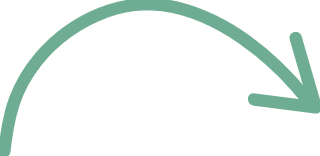 Vous aussi vous voulez nous aider à réduire le gaspi ? 
Rien de plus simple.
Servez-vous avec modération & selon votre appétit